ПРОЕКТ «Модель мобильной системы погрузки – разгрузки и транспортировки материалов »на базе TETRIX
Выполнили:
	Перепелкин Николай 
	Арцыбашев Алексей 
	Николаев Иван

Руководитель: Сазонов Сергей Юрьевич
АКТУАЛЬНОСТЬ    В условиях современной стремительной жизни грузоперевозки стали одной из наиболее важных составляющих человеческой жизни. Мобильный погрузчик-перевозчик— это устройства, используемые во внутренних перевозках — на складах, сортировочных предприятиях, производственных цехах, логистических центрах и крупноформатных магазинах. Их основная функция заключается в перевозке больших грузов на короткие расстояния. Однако благодаря навесному оборудованию для мобильного погрузчики-перевозчика также можно использовать для уборки снега.
Цель работы: ознакомиться с возможностями мобильной системы «погрузочно-разгрузочного комплекса" и разработать модель роботовЗадачи проекта:>разработать модели роботов> запрограммировать микроконтроллер для обеспечения работы двигателей и сервоприводов > произвести сборку модели  «погрузочно-разгрузочного комплекса»> отладить работу «погрузочно-разгрузочного комплекса»> настроить управление «погрузочно-разгрузочного комплекса» через пульт управления
Процесс сборки
Настройка работы робота
ВЫВОД:
В ходе работы над проектом мы создали действующую модель «погрузочно-разгрузочного комплекса». Произвели отладку работы моторов, сервоприводов и настроили управление роботами через пульт управления
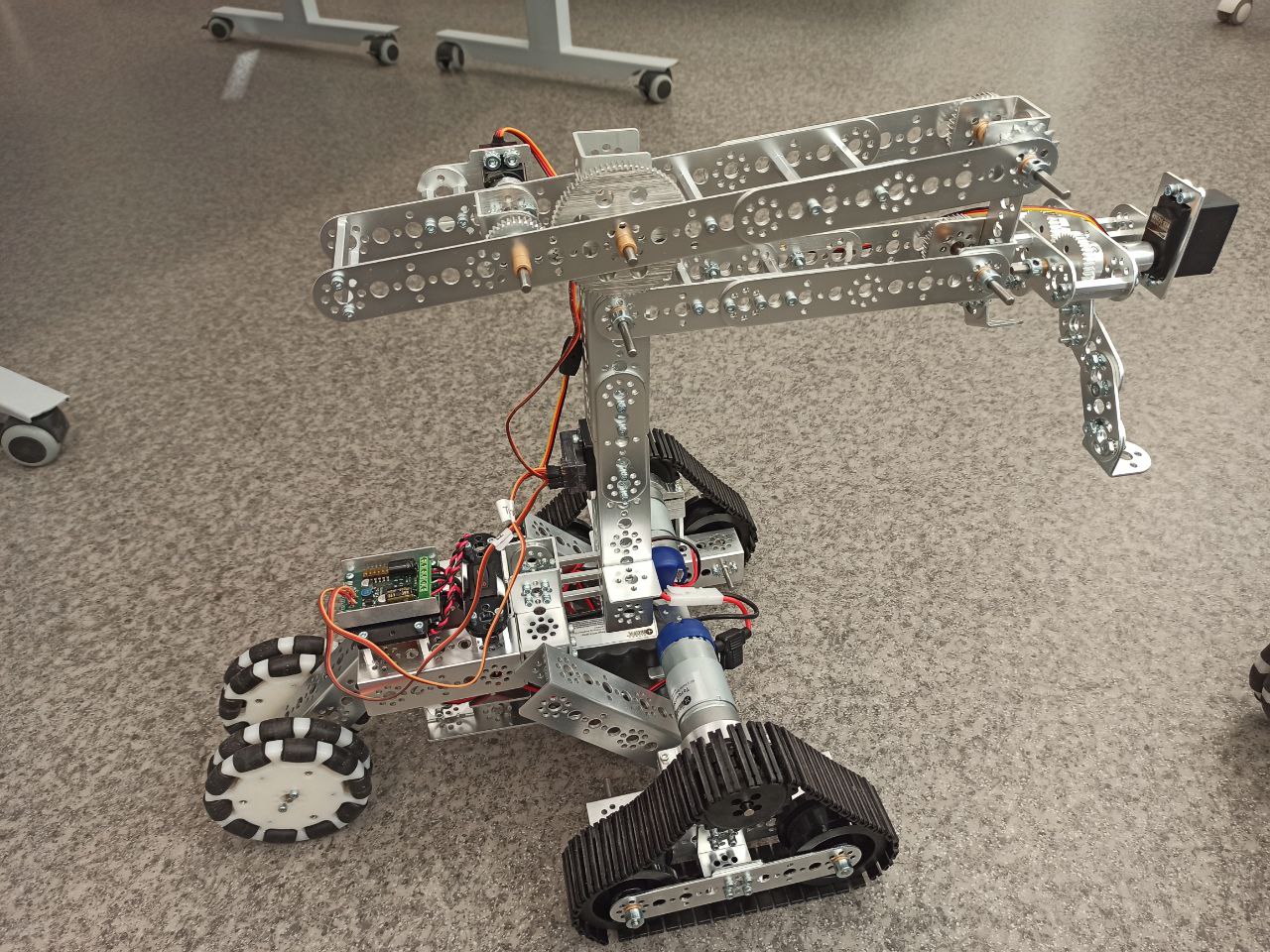 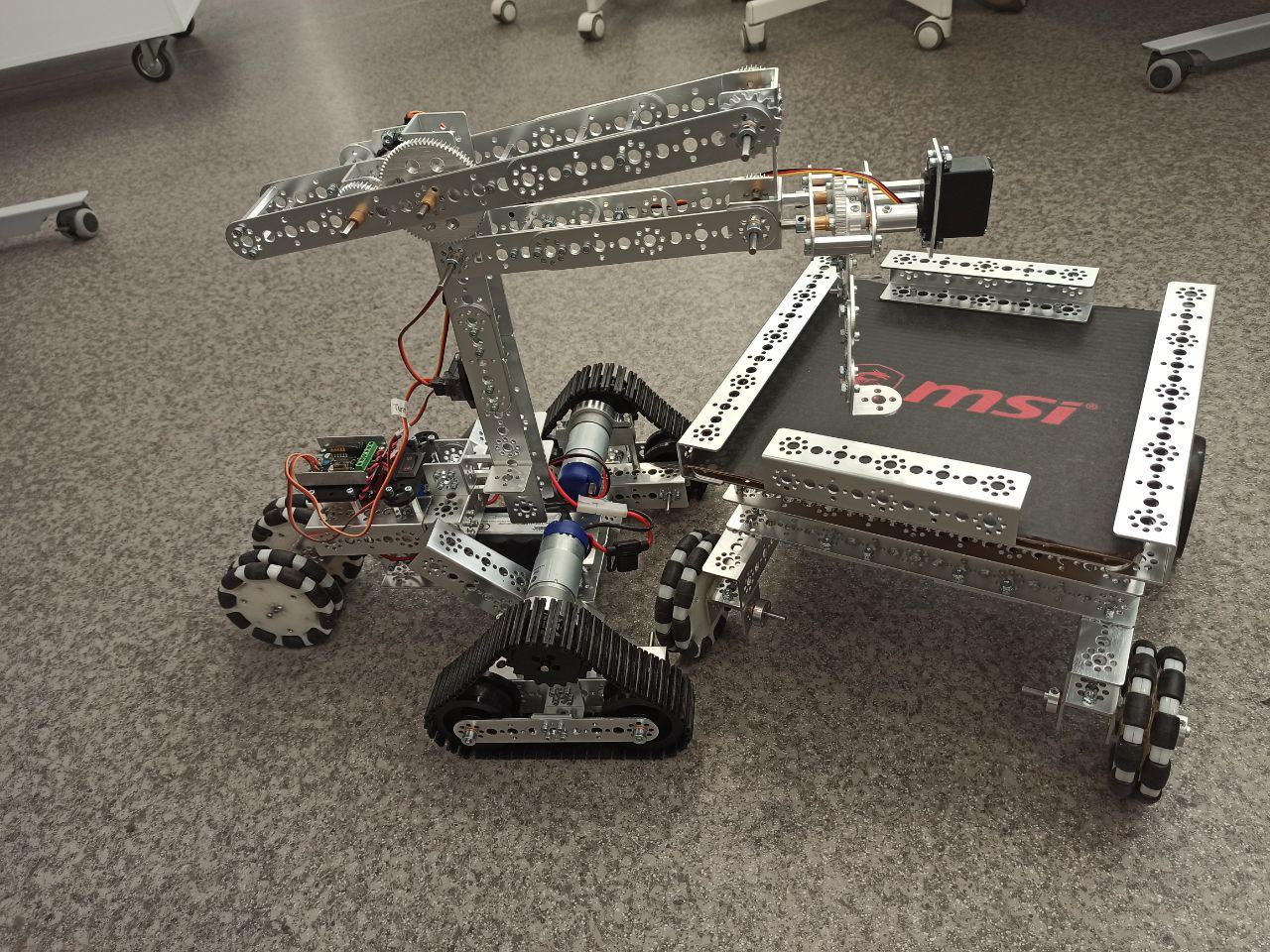 Наши планы на будущее:- Ориентирование робота  в замкнутом пространстве- Добавить датчики линии, ультразвука, движения, касания- Механизм уборки снега
СПАСИБО ЗА ВНИМАНИЕ